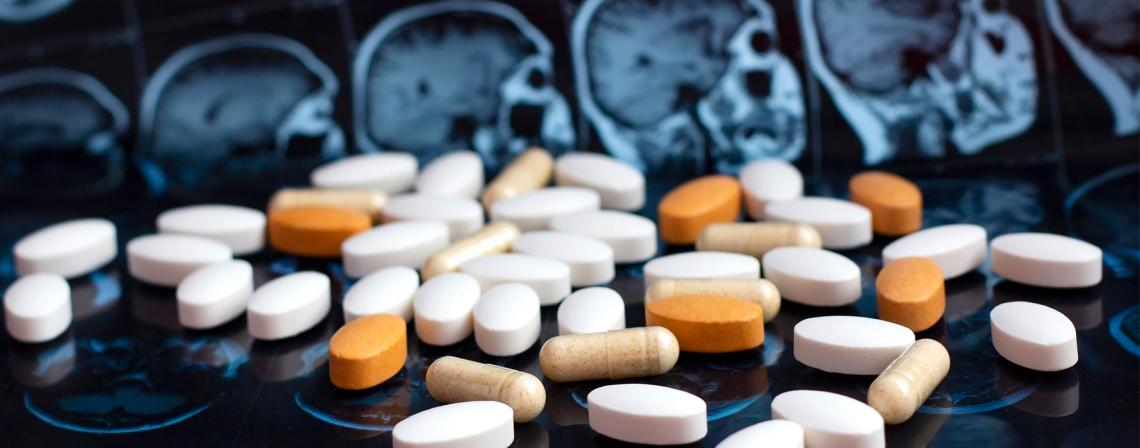 Wirkung von Neuroleptika auf Symptomatik und Kognitionen
Von Melissa Barth (melissa.barth@unifr.ch) und Döndü Tüzin (doendue.tuezin@unifr.ch)
in Psychosen (Grundlagen und Intervention) HS 2022 am 06.12.22
Gliederung
Schizophrenie und Neuroleptika
Studie 		
Ergebnisse
Fazit
Ausblick
Literatur
Folie von Döndü Tüzin
Schizophrenie
Schizophrenie: chronische psychotische Störung mit signifikanten Beeinträchtigungen (Tandon, 2011)
Behandlung: medikamentös und psychotherapeutisch (Tandon, 2011)
Ziel der Behandlung: Frequenz und Schwere der Psychosen verringern, Verbesserung der Symptomatik, Verbesserung der Lebensqualität (Tandon, 2011)
Folie von Döndü Tüzin
Neuroleptika
Neuroleptika bzw. Antipsychotika  Erste Wahl bei der medikamentösen Behandlung (Thompson et al., 2020)
Wirkung auf Neurotransmitter (Thompson et al., 2020)
Annahme: Neuroleptika reduzieren die Intensität der emotionalen Reaktionen und Motivation (Thompson et al., 2020)
Je länger eine Psychose unbehandelt bleibt umso weniger reagiert der Patient auf die antipsychotische Behandlung (Francey et al., 2010)
Folie von Melissa Barth
Neuroleptika bei Schizophrenie
typische Antipsychotika: blockieren des Dopamin-2-Rezeptors
Wirken beruhigend 
Mildern Halluzinationen und Wahnvorstellungen
sind nicht mehr die 1. Wahl in der Regel

Nebenwirkungen 
Sedierung 
Kognitive Abstumpfung
Dystonie und Muskelsteifigkeit
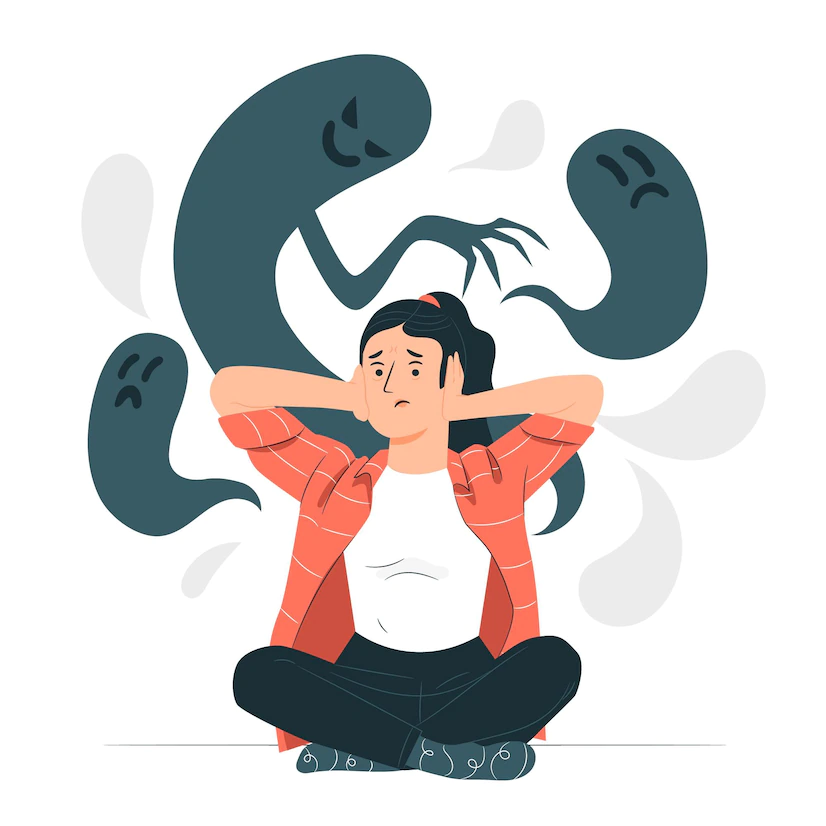 Abb. 1
(Tandon, 2011; Thompson et al., 2020)
Folie von Melissa Barth
Neuroleptika bei Schizophrenie
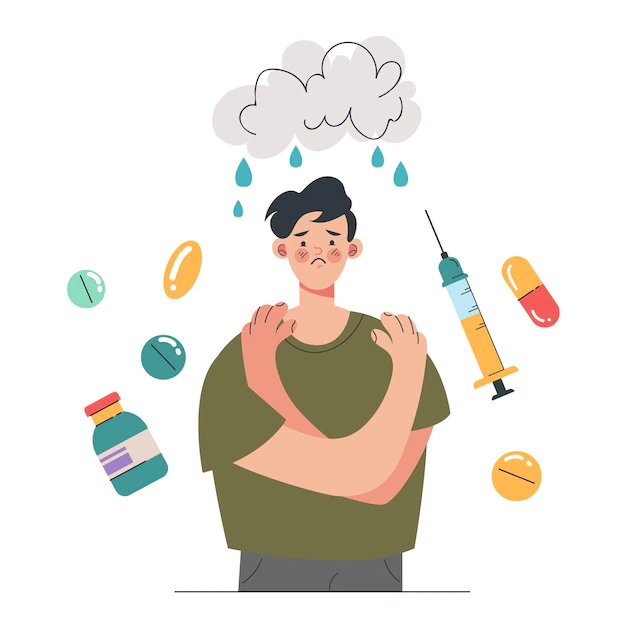 Atypische Antipsychotika: selektives blockieren der Dopaminrezeptoren
Lindern tendenziell Positivsymptome 
stärkere Reduktion von Negativsymptomen (umstritten)
geringere kognitive Abstumpfung

ABER kann zu anderen Nebenwirkungen führen
metabolisches Syndrom
Höheres Risiko für Typ-2-Diabetes
Gewichtszunahme 
Bluthochdruck
Abb. 2
(Tandon, 2011; Thompson et al., 2020)
Folie von Melissa Barth
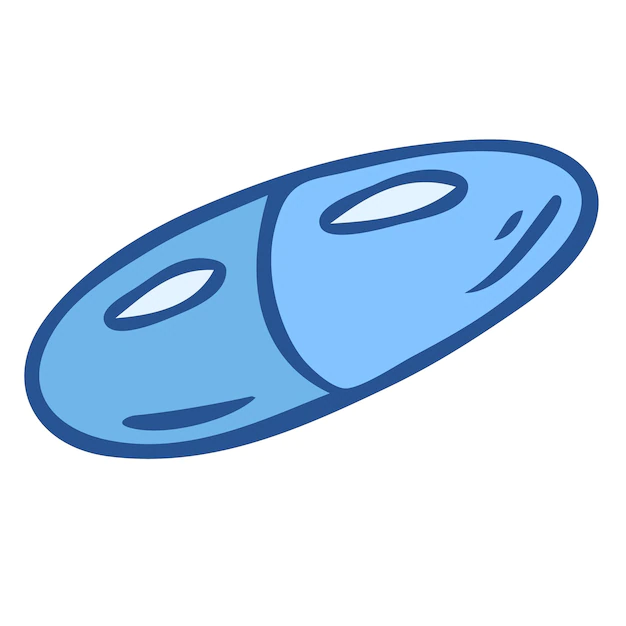 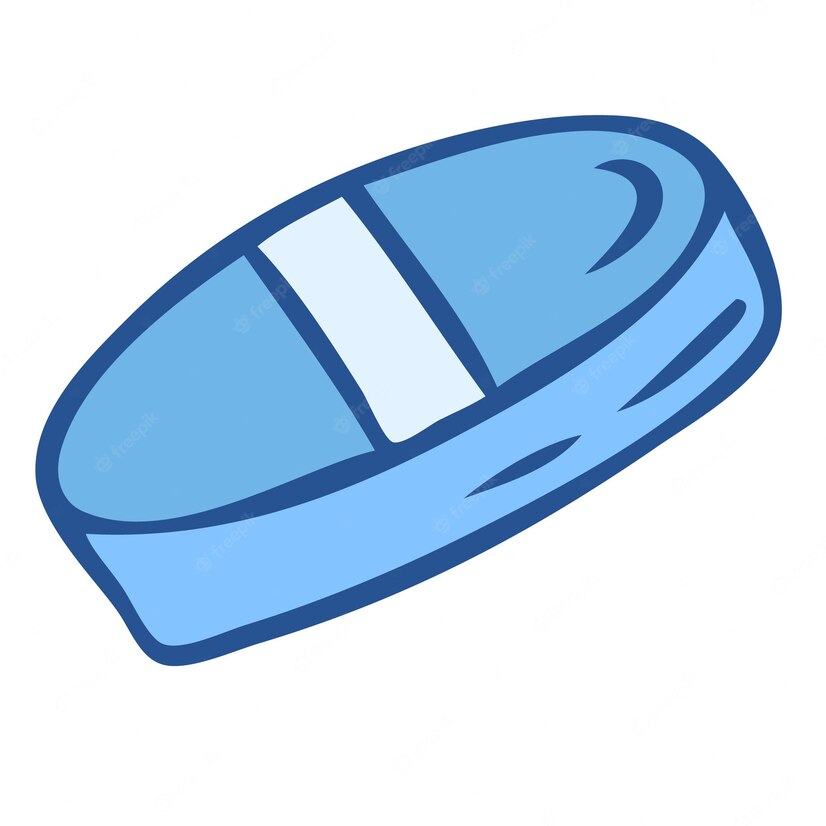 Neuroleptika bei Schizophrenie
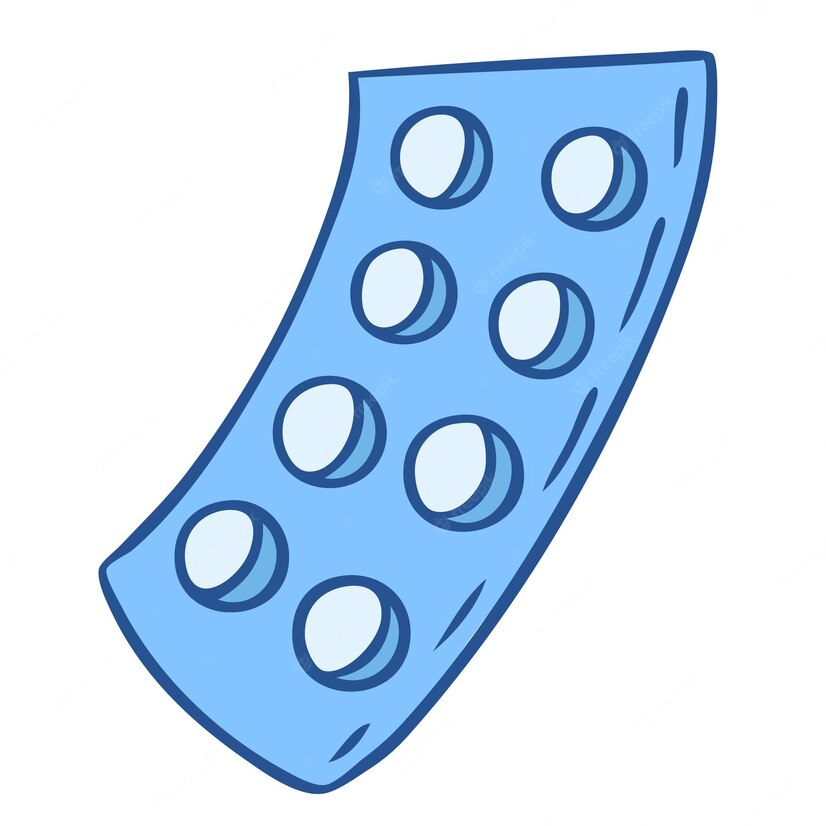 Eckpfeiler der Kurzzeit- und Langzeitbehandlung von Schizophrenie
 Leitlinien empfehlen bei psychotischer Symptomatik Antipsychotika 

nach ca. 4-6 Wochen sollten klinisch relevante Verbesserungen der Symptomatiken auftreten


	So niedrig wie möglich & 
	so hoch wie nötig dosieren
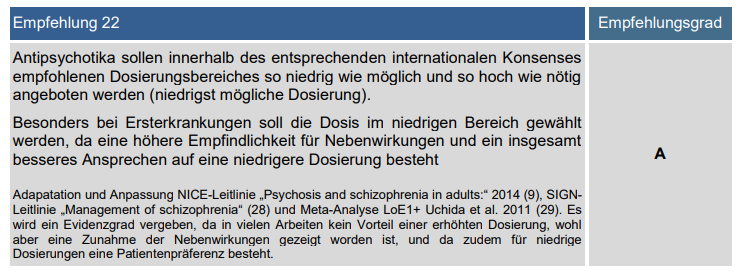 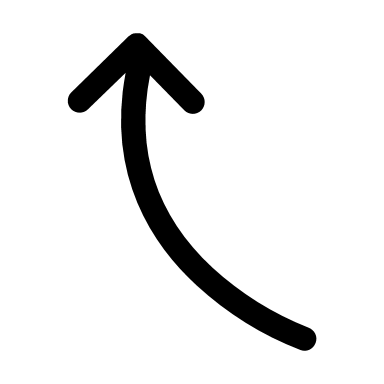 (Tandon, 2011; Kaiser et al., 2019)
Folie von Melissa Barth
Mangel an Studien!
Studie von Harrow et al. (2014)
			      will klären ob 
eine mehrjährige Behandlung mit Antipsychotika, Psychosen 
einer Schizophrenie reduzieren oder eliminieren kann
Kaum Studien zu den langzeit-Effekten (>3 Jahre) von Antipsychotika Einnahme bei Schizophrenie
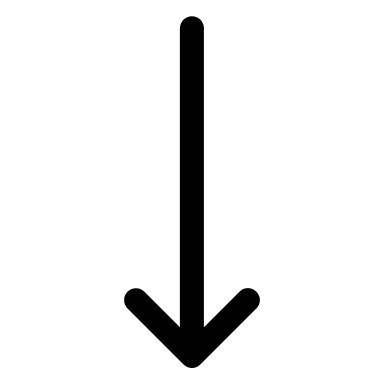 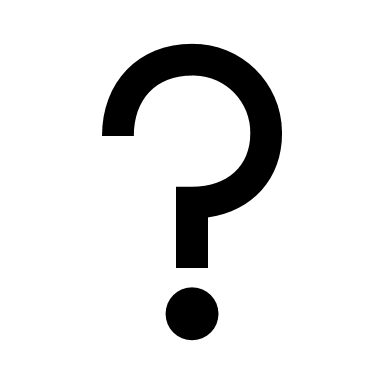 (Kaiser et al., 2019; Harrow et al., 2014)
Folie von Melissa Barth
Studie von Harrow et al. (2014)
Methode

Hintergrund: Mangel an Daten  Längsschnittstudie 

Design: Beobachtungsstudie mit prospektiven design

Datenerhebung: 6 Folgetermine in 20 Jahre
 strukturierte- (SADS) & funktions-Interviews
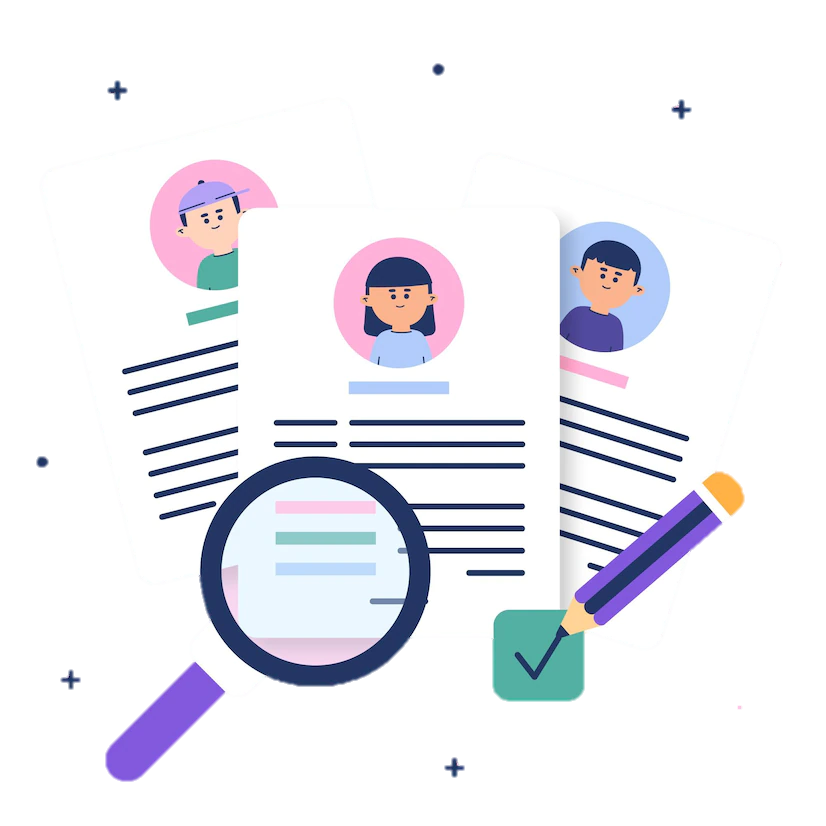 Abb. 3
(Harrow et al., 2014)
Folie von Melissa Barth
Studie
insgesamt
139 Probanden rekrutiert
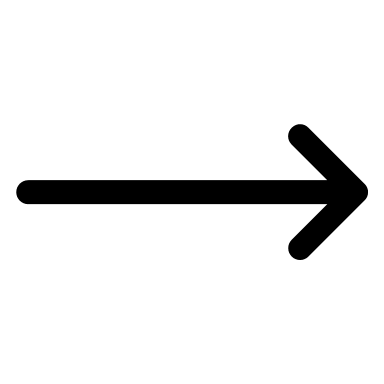 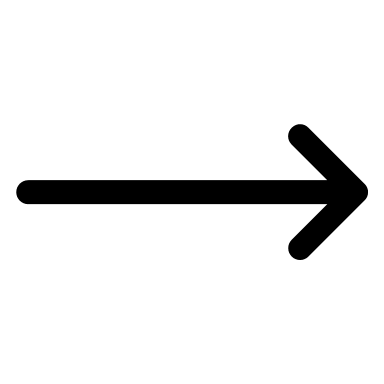 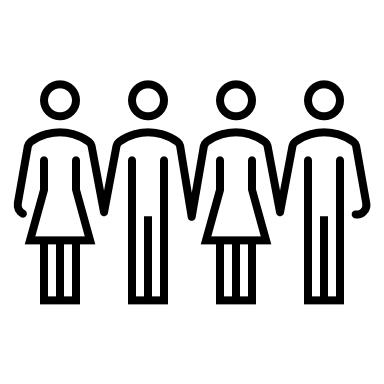 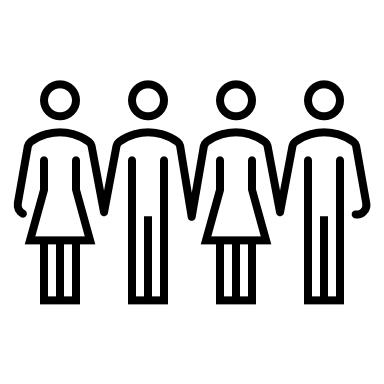 Patientengruppe (N=70)
Patienten mit Schizophrener spektrumstörung
 61 SZ & 9 schizo-affective
Kontrollgruppe (N=69)
Patienten mit stimmungsstörung 
 38 bipolar & 31 unipolar depressive
Durchschnittsalter = 23 Jahre 
51% Männer & 49% Frauen
alle SZ Probanden erfüllten das “6-Monate minimum Störung aufweisen” Kriterium
(Harrow et al., 2014)
Folie von Melissa Barth
Studie
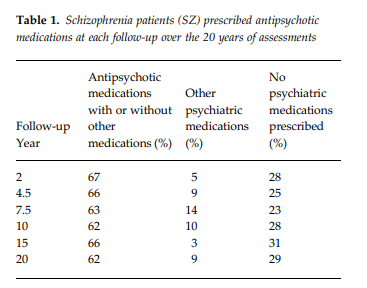 Gruppe der SZ Probanden 
unterteilt in... 
Behandlung mit Neuroleptika
Behandlung mit anderer Psychopharmaka
Behandlung ohne Medikamente
(Harrow et al., 2014)
Folie von Melissa Barth
Datenerfassung
SADS (Endicott & Spitzer, 1978)
Standartisiertes sturkturiertes Interview um verschiedene Symptome zu erfassen
 
 Bewertung von 16 individuellen Arten von Wahnvorstellungen und 4 verschiedenen Arten von Halluzinationen

 Patient erhält am Ende Gesamtscore für “Psychosen”

 formale Denkstörung wurde mit einem Evaluierungssystem erfasst
(Harrow et al., 2014; Endicott & Spitzer, 1978)
Folie von Döndü Tüzin
Studie - Resultate
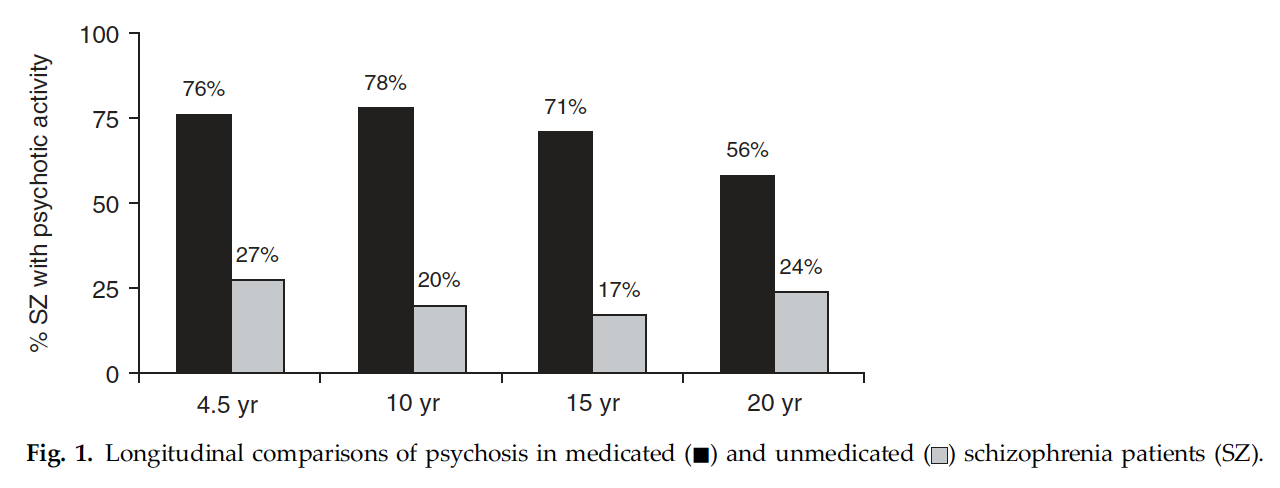 Folie von Döndü Tüzin
Studie - Resultate
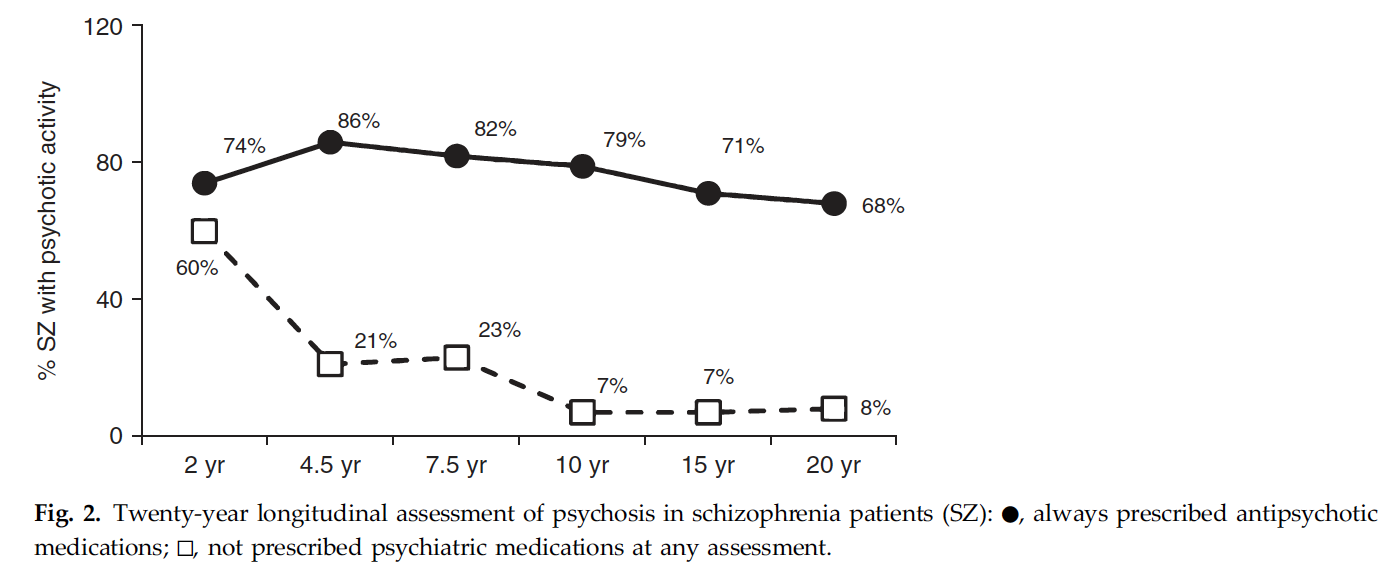 Folie von Döndü Tüzin
Studie - Resultate
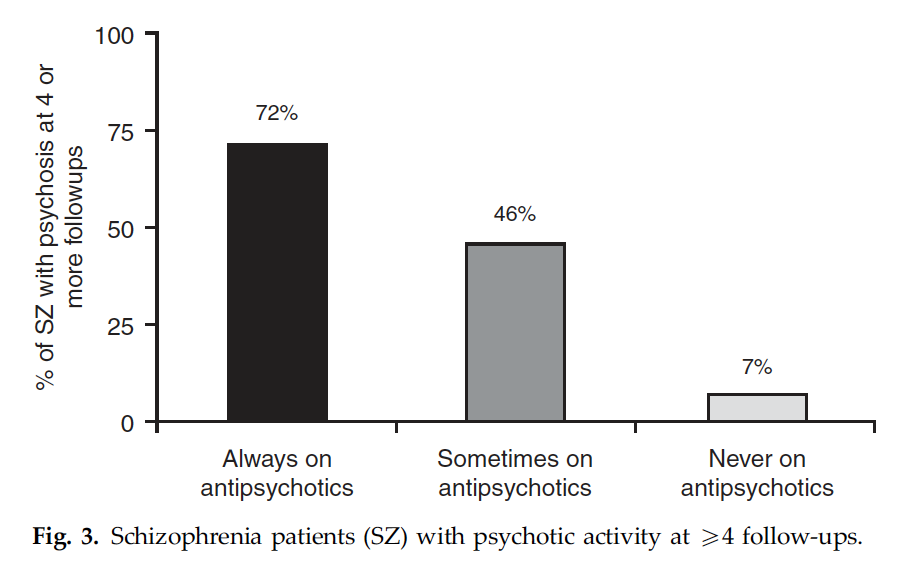 Folie von Döndü Tüzin
Studie - Resultate
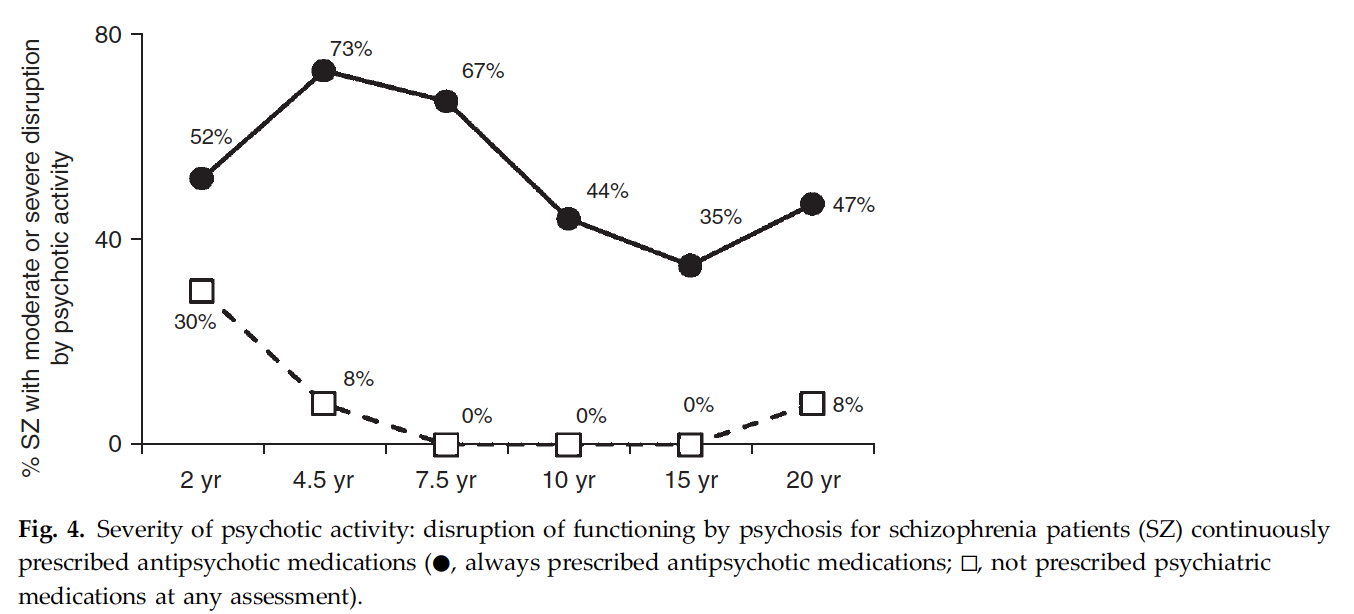 Folie von Döndü Tüzin
Studie - Schlussfolgerungen
Langfristiger Medikamentengebrauch hemmt möglicherweise positive Effekte
Langfristiger Medikamentengebrauch behindert möglicherweise eine Genesung
Viele Faktoren beeinflussen die Aufrecherhaltung einer Schizophrenie
Folie von Melissa Barth
Kritik und Ausblick
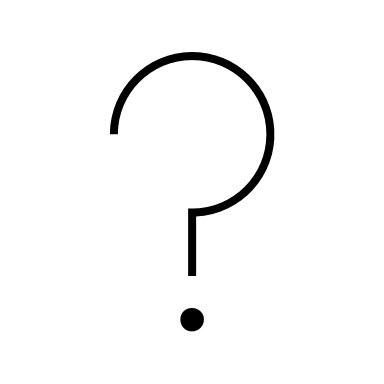 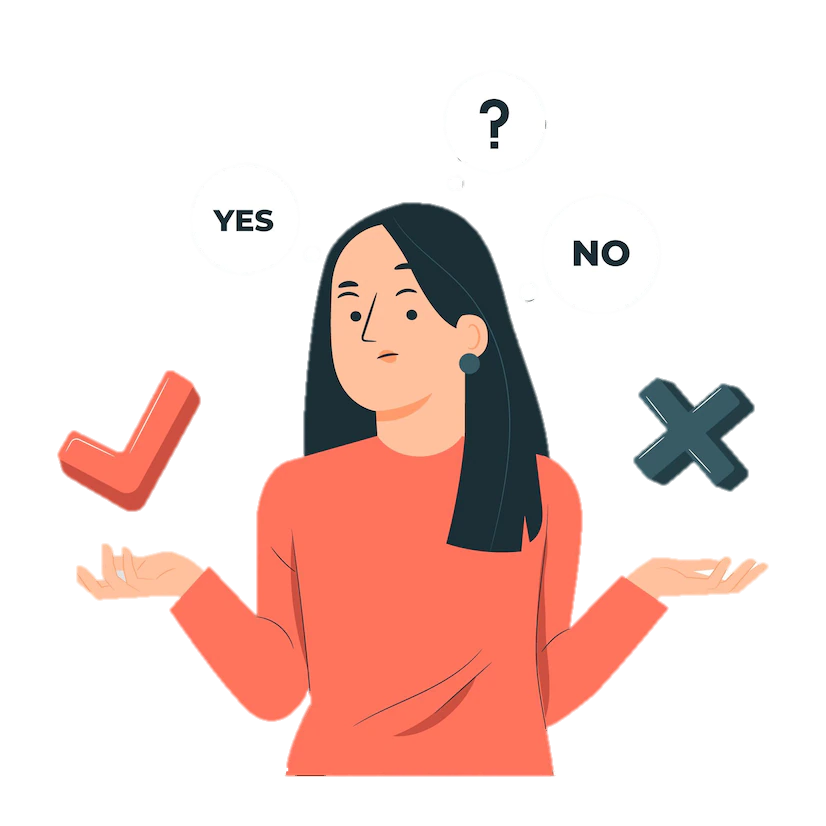 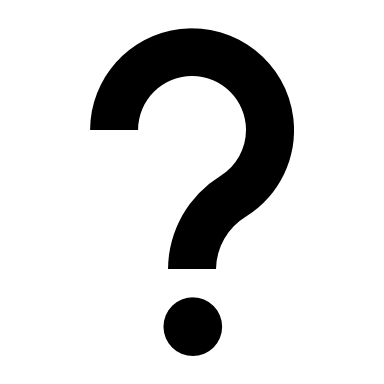 Beobachtungsstudie
d.h keine randomisierte Zuteilung 
 ABER schwierig bei Studien über 10 Jahre
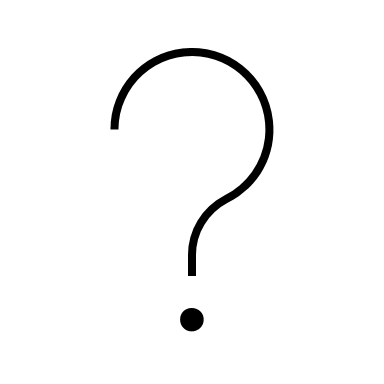 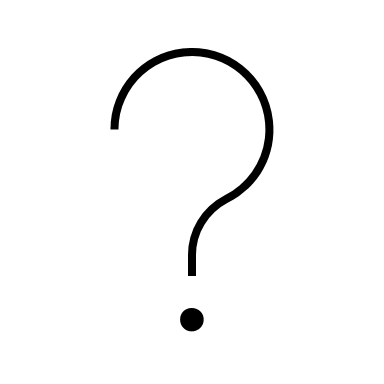 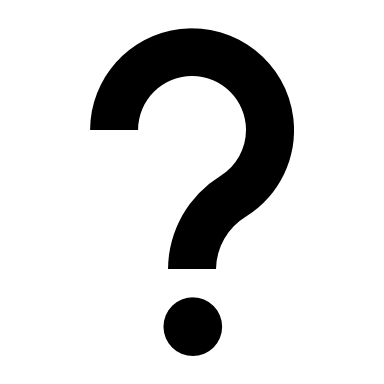 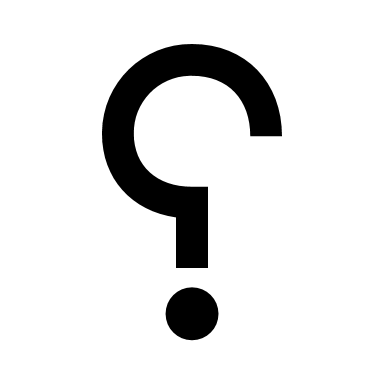 Dopamin Rezeptoren Sensibilisierung / vermehrt 

 Ausblick: Studien um zu klären welche biologische Veränderungen ergeben und wen diese betreffen
Abb. 4
(Harrow et al., 2014)
Literatur
Endicott, J., & Spitzer, R. L. (1978). A diagnostic interview: the schedule for affective disorders and schizophrenia. Archives of general psychiatry, 35(7), 837-844. https://doi.org/10.1001/archpsyc.1978.01770310043002

Francey, S. M., Nelson, B., Thompson, A., Parker, A. G., Kerr, M., Macneil, C., Fraser, R., Hughes, F., Crisp, K., Harrigan, S., Wood, S. J., Berk, M., & McGorry, P. D. (2010). Who needs antipsychotic medication in the earliest stages of psychosis? A reconsideration of benefits, risks, neurobiology and ethics in the era of early intervention. Schizophrenia research, 119(1-3), 1–10. https://doi.org/10.1016/j.schres.2010.02.1071

Harrow, M., Jobe, T. H., & Faull, R. N. (2014). Does treatment of schizophrenia with antipsychotic medications eliminate or reduce psychosis? A 20-year multi-follow-up study. Psychological medicine, 44(14), 3007–3016. https://doi.org/10.1017/S0033291714000610

Kaiser, S., Berger, G., Conus, P., Kawohl, W., Müller, T. J., Schimmelmann, B. G., Traber, R., Trächsel, N., Vauth, R. & Seifritz, E., (2018). Die SGPP-Behandlungsempfehlungen zur Schizophrenie. Swiss Medical Forum, 18(25), 532-539. https://doi.org/10.4414/smf.2018.03303

Tandon R. (2011). Antipsychotics in the treatment of schizophrenia: an overview. The Journal of clinical psychiatry, 72 Suppl 1, 4–8. https://doi.org/10.4088/JCP.10075su1.01

Thompson, J., Stansfeld, J. L., Cooper, R. E., Morant, N., Crellin, N. E., & Moncrieff, J. (2020). Experiences of taking neuroleptic medication and impacts on symptoms, sense of self and agency: a systematic review and thematic synthesis of qualitative data. Social psychiatry and psychiatric epidemiology, 55(2), 151–164. https://doi.org/10.1007/s00127-019-01819-2
Bilder
Abb. 1: https://fr.freepik.com/vecteurs-libre/illustration-concept-schizophrenie_10198495.htm#query=schizophrenia&position=0&from_view=search&track=sph
Abb. 2: https://www.freepik.com/premium-vector/depression-mental-illness-medication-drugs-pills-dependence-concept-cartoon-design-element_29913463.htm#query=medicaments%20drawn&position=7&from_view=search&track=sph
Abb. 3: https://www.freepik.com/free-vector/recruitment-concept_9470240.htm#query=interview&position=14&from_view=search&track=sph
Abb. 4: https://fr.freepik.com/vecteurs-libre/oui-non-illustration-concept_19466285.htm#query=question&position=27&from_view=search&track=sph
Alle Links wurden zum letzten Mal am 28.11.2022 um 15.34 geöffnet